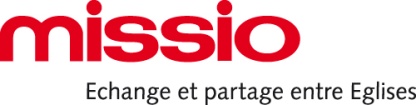 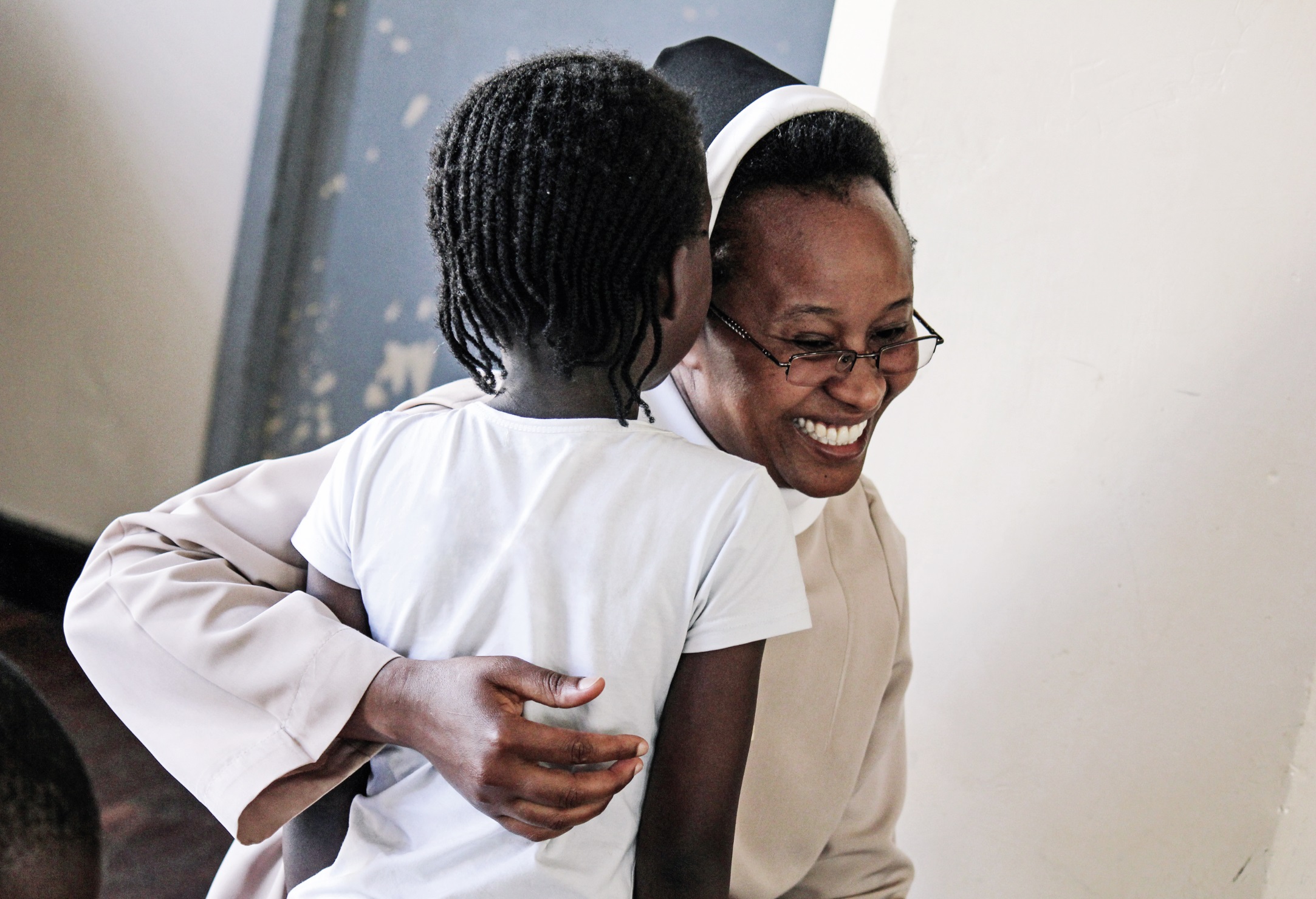 PRÉSENTATION DU KENYA
PARTAGER NOS TALENTS
RÉVÉLER TA PRÉSENCE
C
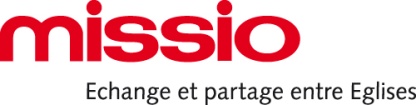 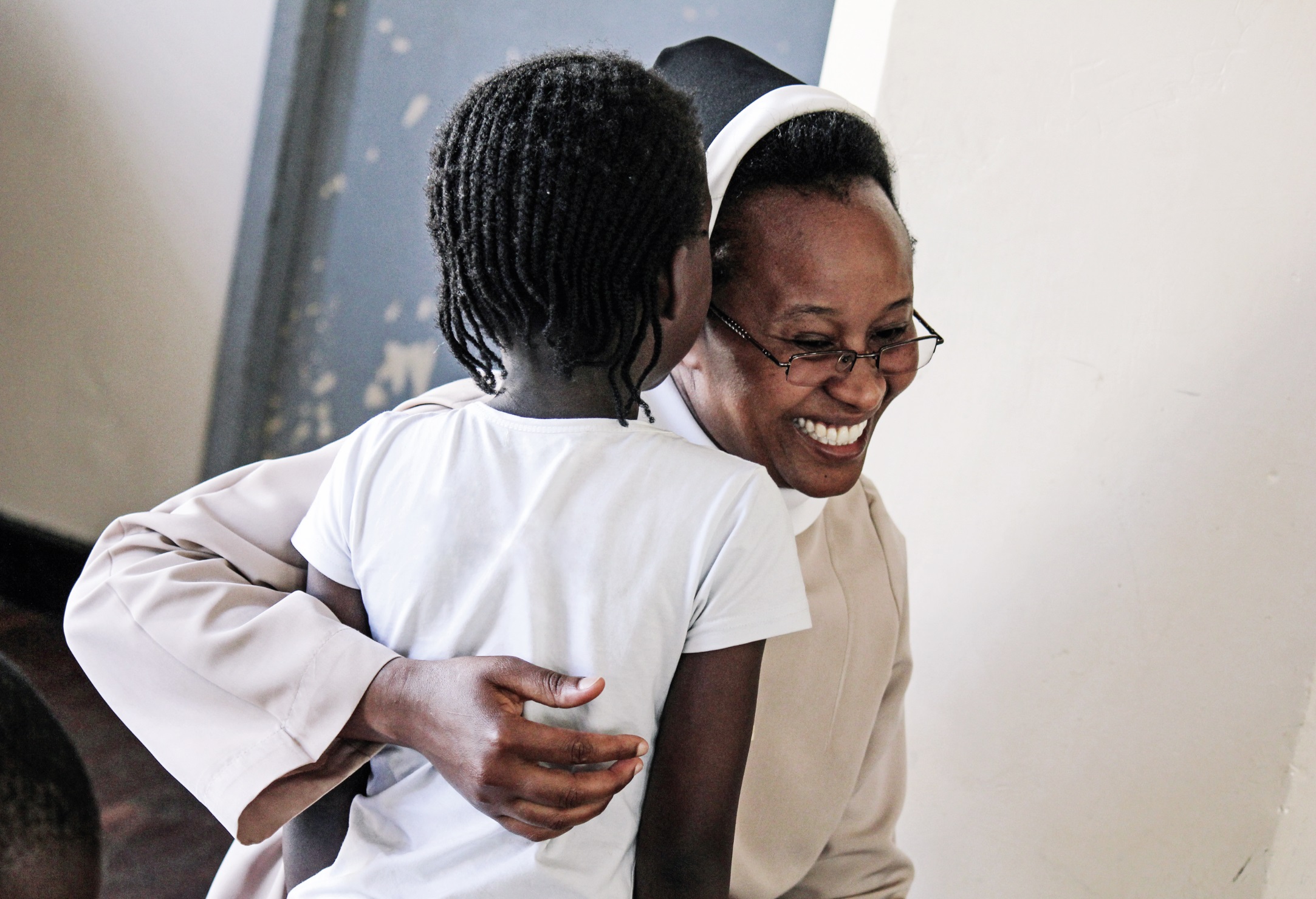 PRÉSENTATION DU KENYA
Les images de ce diaporama ont été réalisées
Au Kenya par les responsables des projets